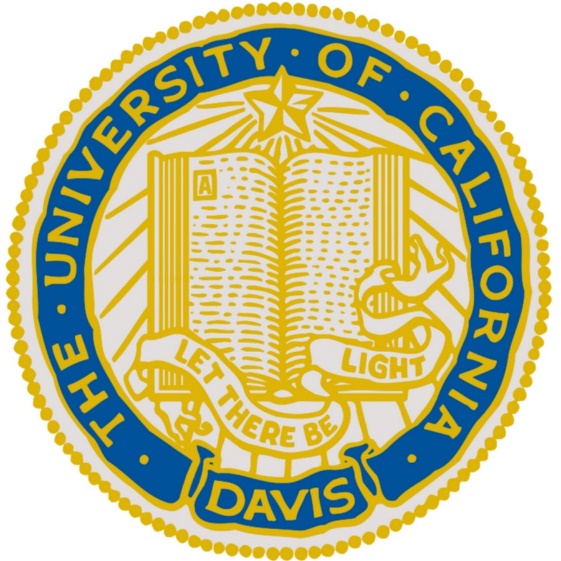 Reliability of pH Paper with Venous and Arterial Blood Samples
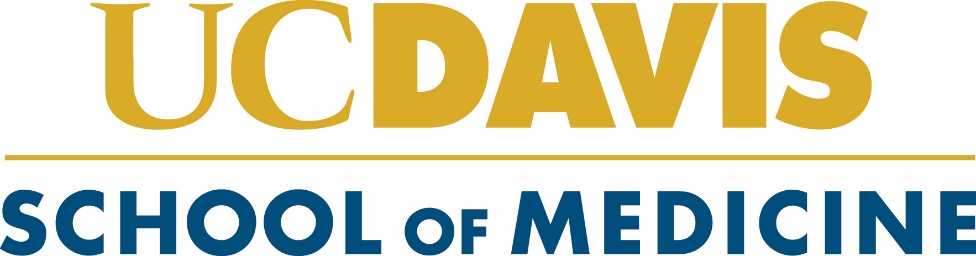 M. A. Gilbert BS, K. M. Douglass BS, J. L. K. C. Santamarina BS, M. Nguyen BA, M. Canales MD, M. Schick DO
University of California, Davis School of Medicine
RESULTS
From September 2015 to June 2017, 50 patients were enrolled in this study. Four patients were excluded from data analysis due to two patients not having VBG or ABGs drawn by the lab, one the time constraint elapsed, and one unenrolled in the study. Of the included patients, 21 (52.5 %) of the patient’s were female, with an average age of 58.3 years (SD 13.7 years). The majority of our patient’s had VBGs done (n=44) by the UCD lab, with 14 (35 %) showing acidemia, 18 (45 %) with normal pH, and 8 (20 %) with alkalemia. When comparing the time it took for the UCD lab to complete the pH analysis and the time for the pH strips to result from initial blood draw, the pH strips were faster by an average of 16.3 minutes (SD 36.6). On average, both strips overestimated pH: nitrazine by 0.039 and phion by 0.049 units. The sensitivity and specificity for both strips for detecting acidemia, normal pH, and alkalemia is listed in Table 1.
CONCLUSION
While both the nitrazine and phion pH strip are faster to result than laboratory results, they were neither sensitive, specific, nor accurate enough to be used to make clinical decisions.
INTRODUCTION
Many resource poor countries lack the ability to accurately and quickly measure blood pH in their patients. A quick, accurate, and cheap method of testing blood pH would be useful in diagnosing and treating patients in resource poor settings.
LIMITATIONS
The pH papers used are limited in how fine their measurement of pH is. Because they are designed to measure urine pH which can have a wide range of pH values, they lack the accuracy to measure blood pH. Both our strips were unable to measure in less than 0.5 units, which is not sufficient to measure the tightly regulated physiological pH of 7.35-7.45. Additionally, a limitation of this study was the small sample size with a total of 50 patients enrolled, but only 46 having complete data to analyze. Lastly, because the pH strips were colored, we could not measure whole blood because it discolored the paper. We measured only plasma, whereas the UCD lab measures whole blood. This difference could result in a discrepancy between our data and the laboratory results.
OBJECTIVES
The objective of this project was to verify if nitrazine and phion urine pH strips can accurately measure the acidity of human blood in a hospital setting.
METHODS
This was a convenience sample of patients older than 18 years of age who were seen in the UC Davis Emergency Department. Patients were enrolled if the attending physician treating them suspected an acid-base derangement, if they had chronic lung disease, or if they were intubated or septic with an arterial blood gas (ABG) or venous blood gas (VBG) drawn within one hour of consent. After consent was obtained, research personnel or nursing staff drew a sample of blood through an existing IV line. The sample was then centrifuged down to plasma. Nitrazine and phion pH papers were then applied to the plasma sample to determine their pH. Nitrazine samples were recorded in increments of 0.5 (6.5, 7.0, 7.5, 8.0) and phion samples were recorded in increments of 0.5, including 7.25 (6.5, 7.0, 7.25, 7.5, 8.0).
ACKNOWLEDGEMENT
I would like to thank Dr. Schick and Dr. Canales for allowing me to join this project. I would like to thank OME for providing me summer funding. I would like to thank Benjamin Mooso for his assistance with IRB and consent paperwork. Finally, I would like to thank Megan, JL, and Michelle for their work enrolling patients and passing the project on to me.
Table 1